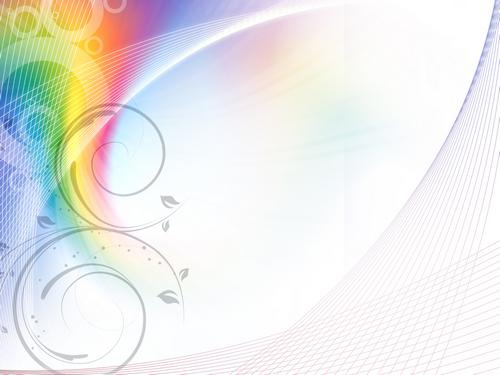 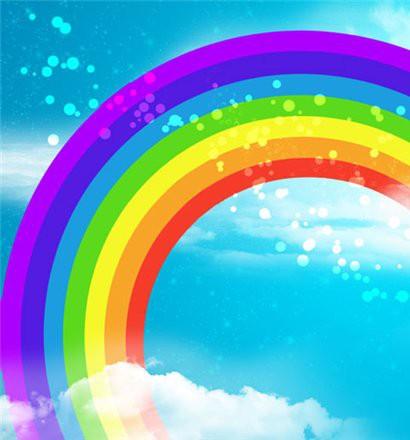 Парный
Портрет.
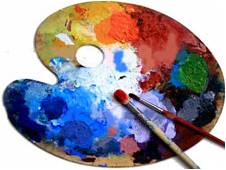 Портрет.
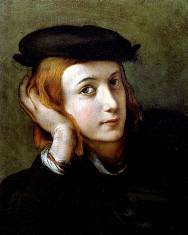 (от  франц. – изображать,  
 передавать  «черта  в  черту»)
– это изображение  человека
или  группы людей,
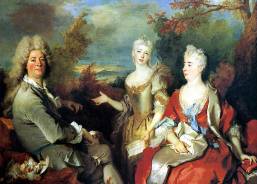 реально  существующих,  
либо существовавших  в  прошлом.
[Speaker Notes: Щелкните один раз мышкой для включения анимации слайда.
Учащиеся должны самостоятельно дать определение портрета. Данный слайд является вспомогательным и поясняющим.
Для перехода к следующему слайду, щелкните мышкой в любом свободном от изображений и текста месте слайда.]
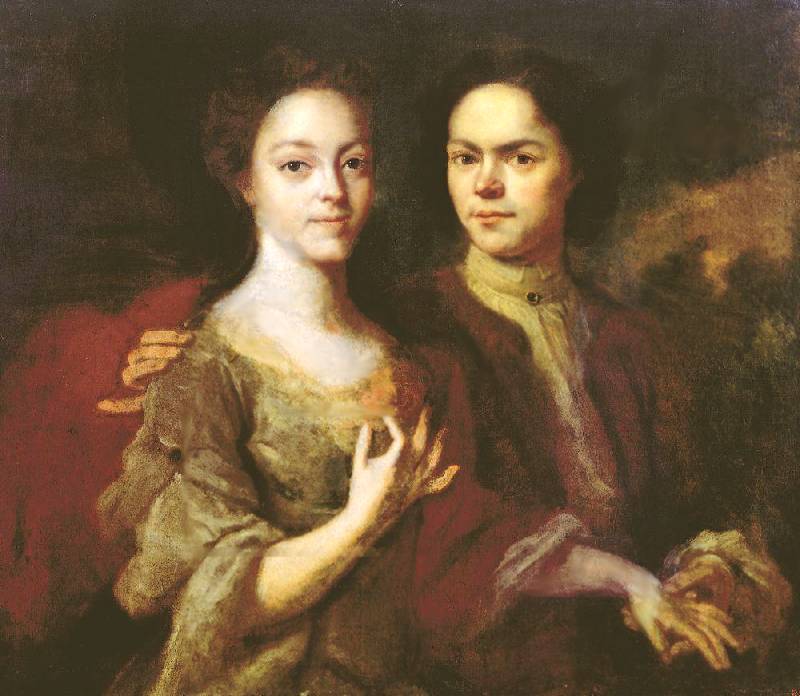 Автопортрет с женой.
А.Матвеев.
[Speaker Notes: С помощью управляющей кнопки «возврат» вернитесь к предыдущему слайду.]
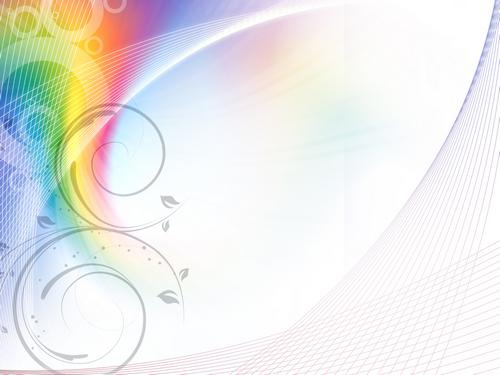 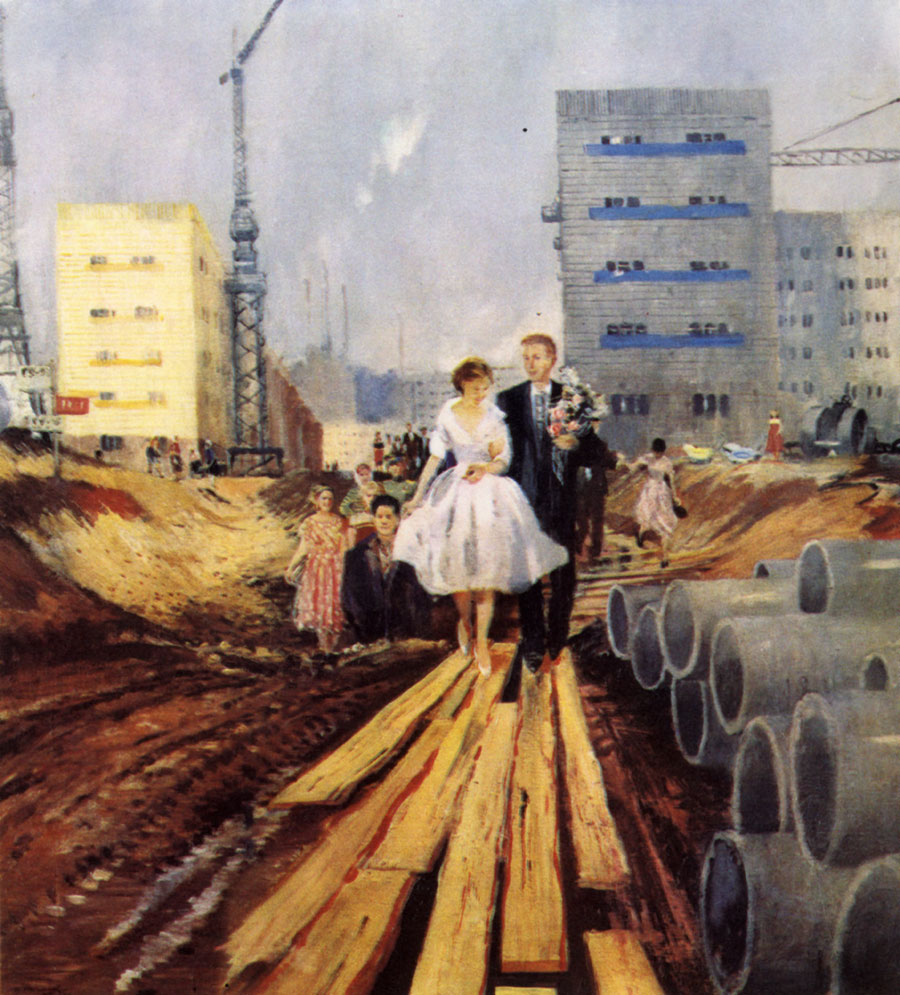 Свадьба на завтрашней улице. 
Ю.Пименов.
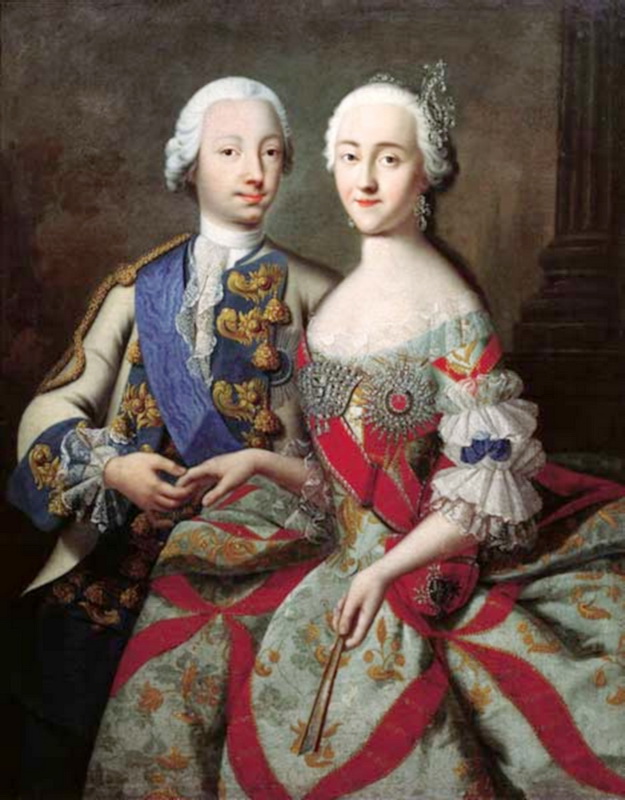 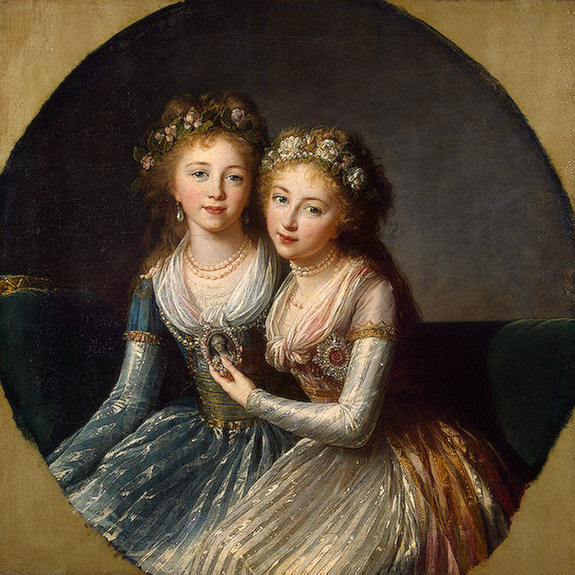 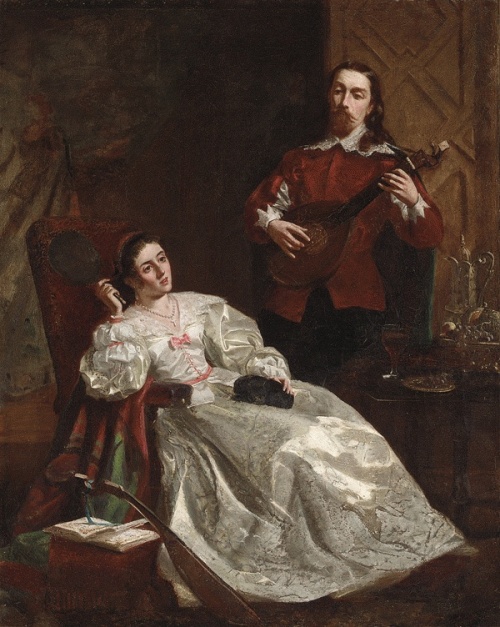 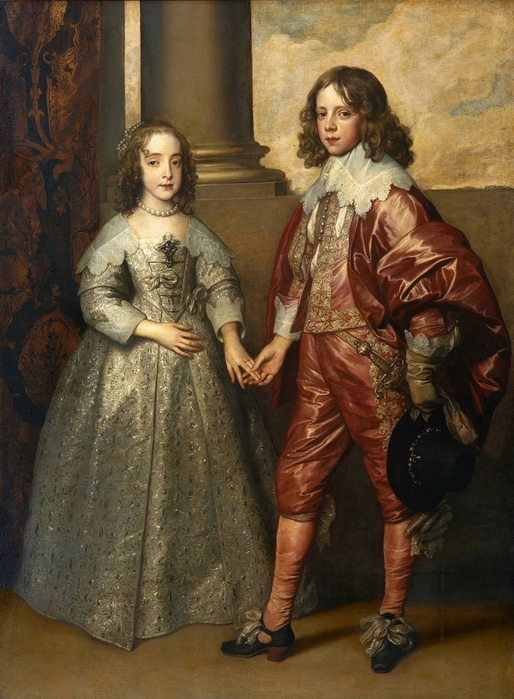 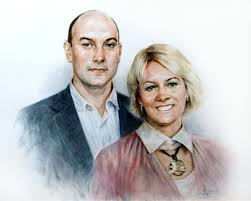 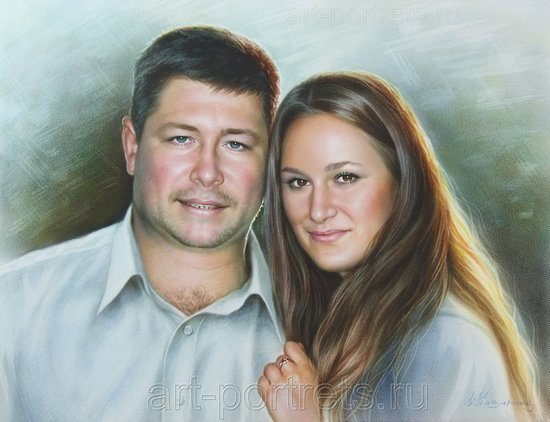 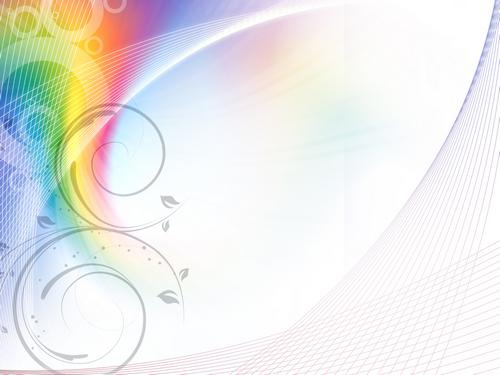 Рисуем портрет
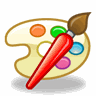 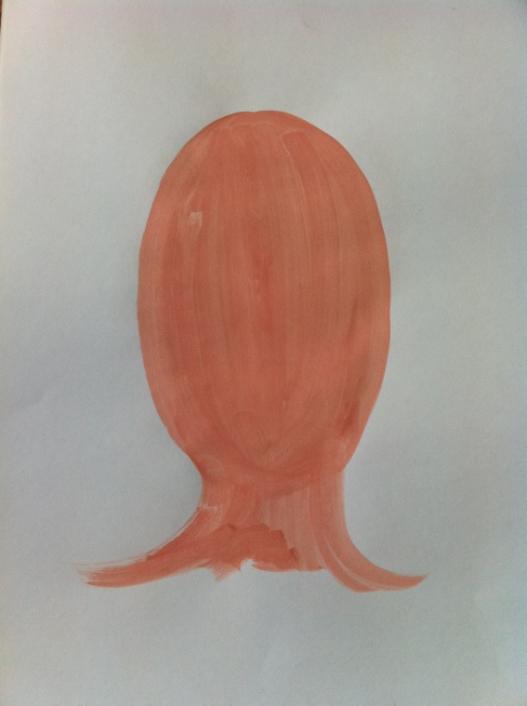 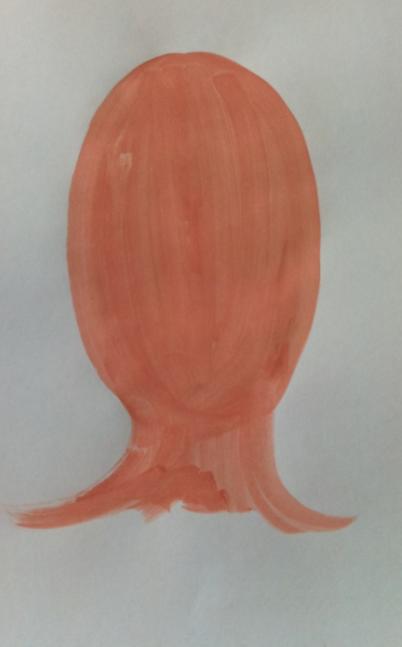 Рисуем овал лиц.
.
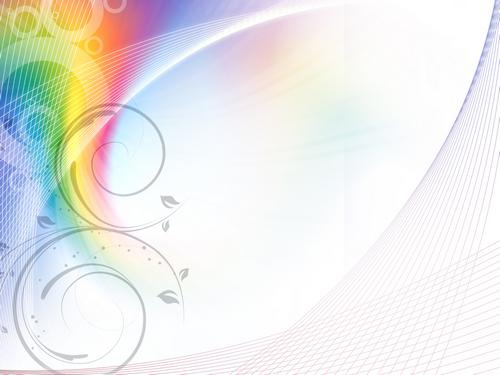 Рисуем портрет
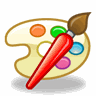 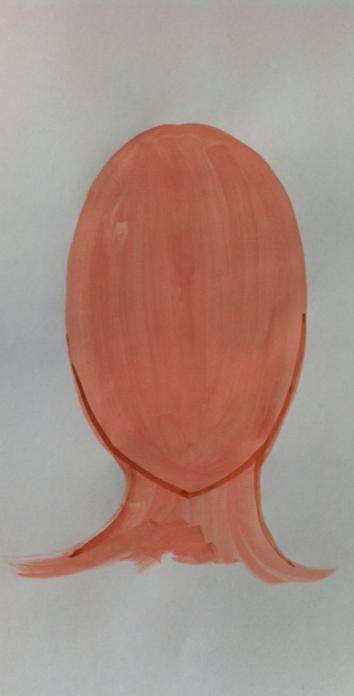 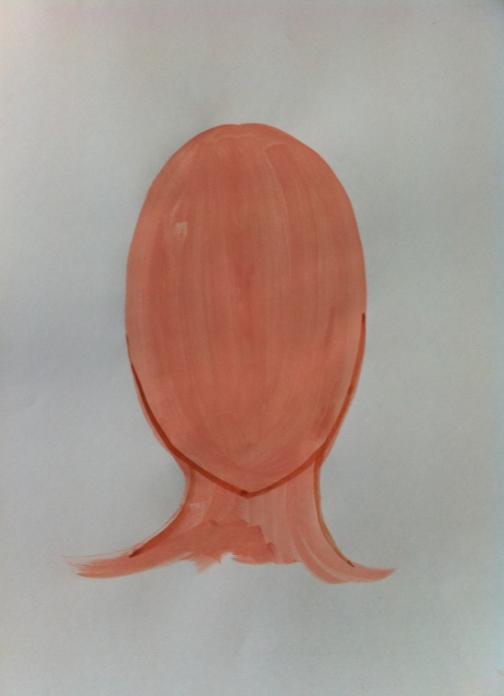 Подчёркиваем подбородок.
.
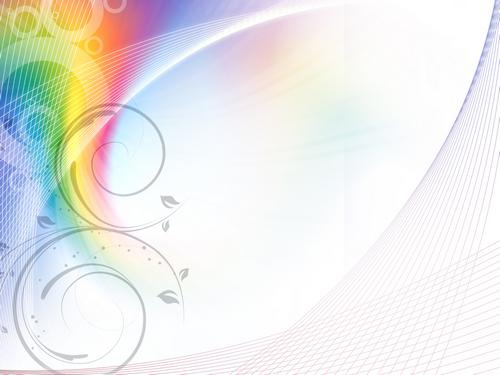 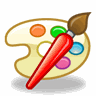 Пропорции лица
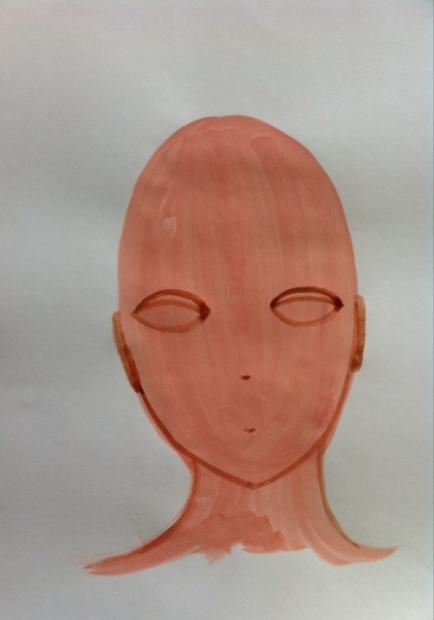 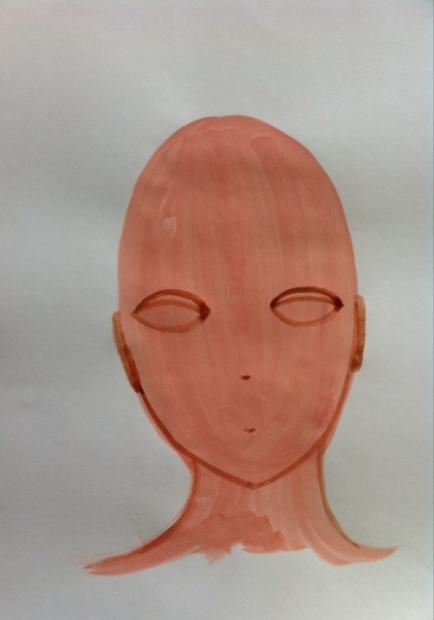 Глаза в центре овала!
Расстояние между глазами равно самому глазу.
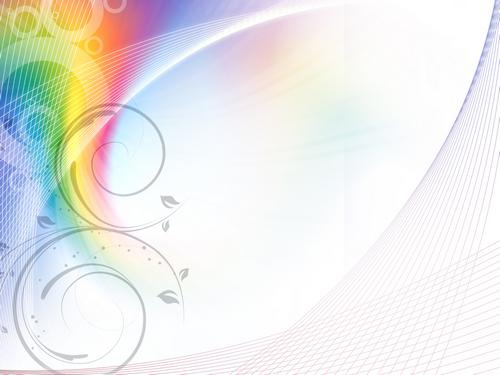 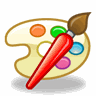 Пропорции лица
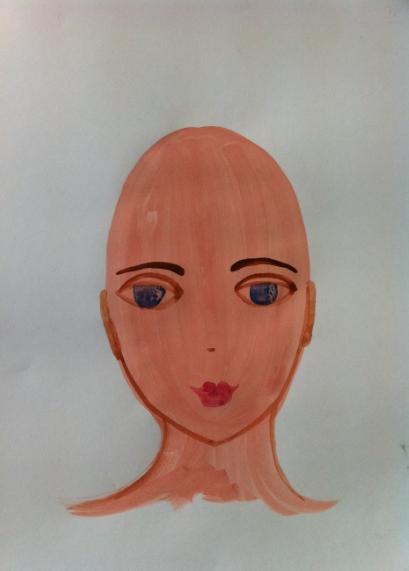 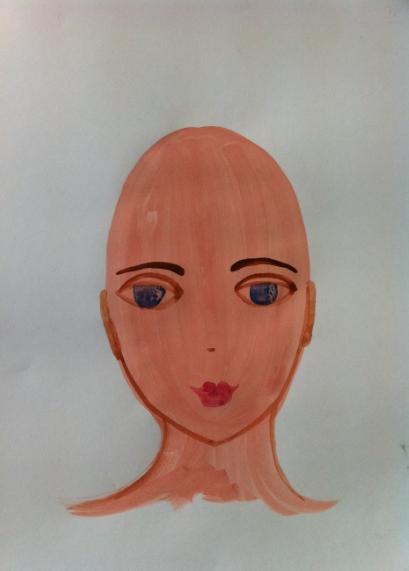 Линия волос
Линия глаз
Линия  носа
Линия подбородка
Овал головы делим на четыре равные части.
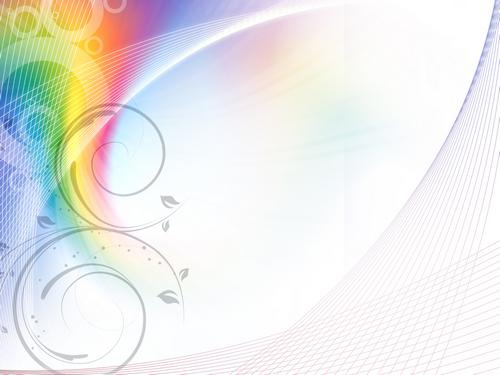 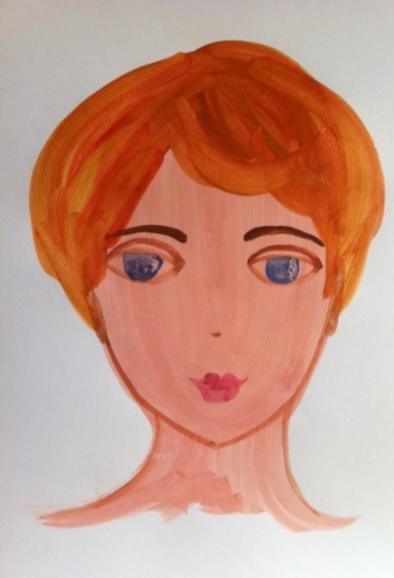 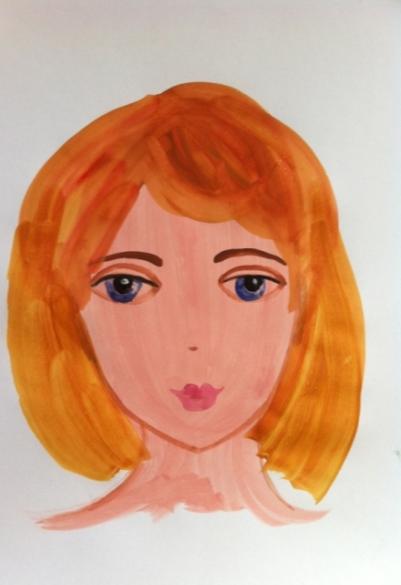 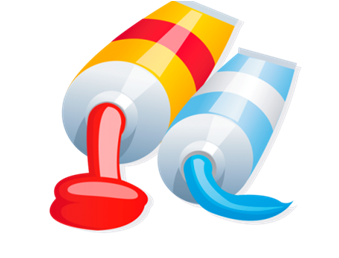 Короткие волосы.
Уши рисуем между двумя линиями-
линией глаза и линией кончика носа.
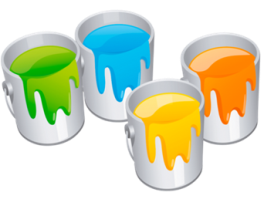